Focus sound:
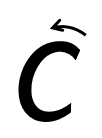 c - Make a curve.
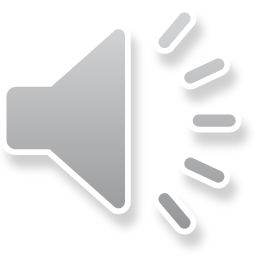 Your turn! Write c in your book using the lines.





Then try:
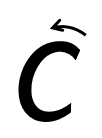 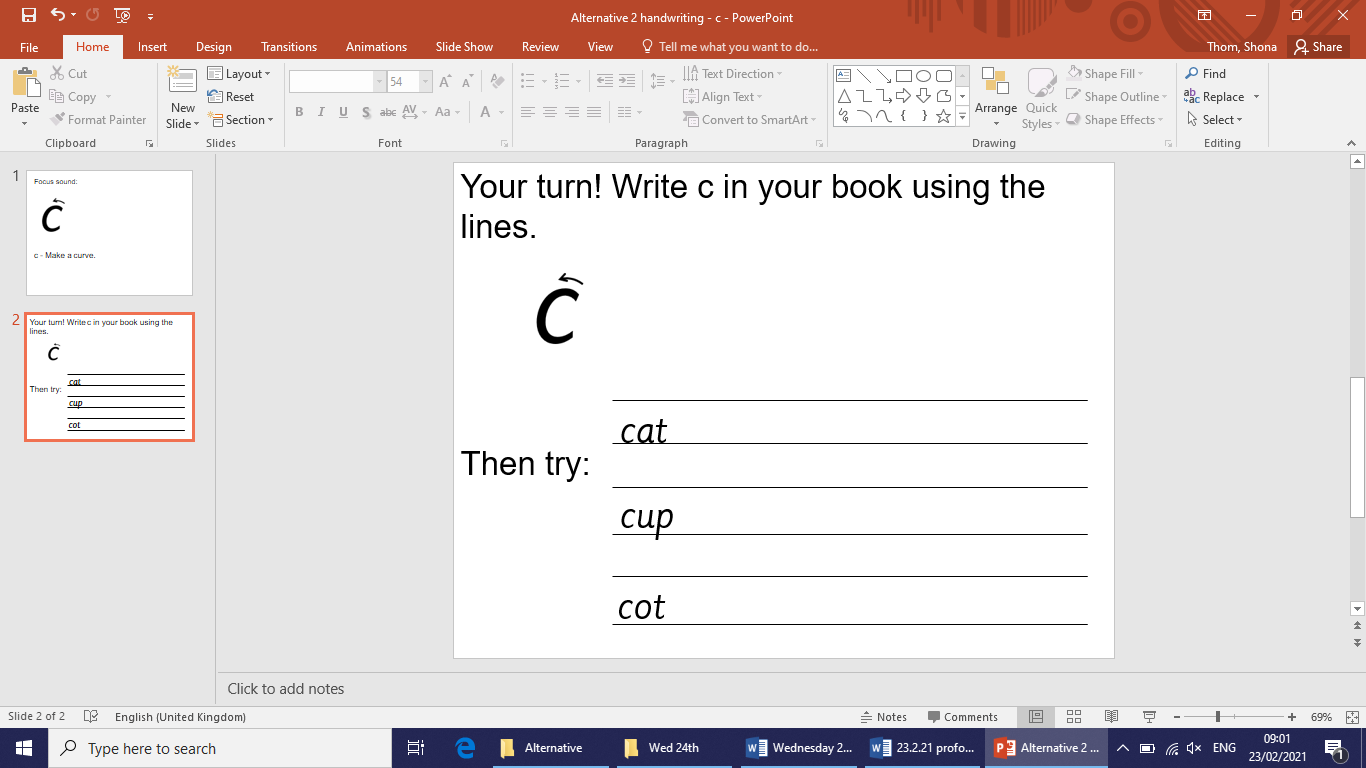 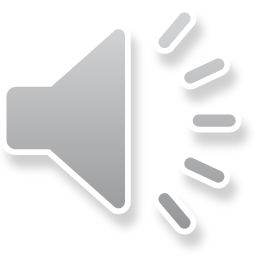